Le Bourgeois gentilhommede Molière
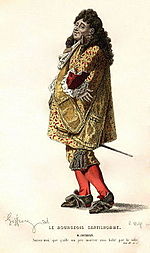 Module 4
Tronc commun
1
Compétence
Lire, interpréter et produire:
l’exposition, le nœud de l’action, les péripéties 
et le dénouement d’une comédie.
2
Séquence 1
3
Lecture
Acte premier, scènes 1 et 2.
Contextualisation 
Titre de l’œuvre : Le Bourgeois Gentilhomme
Genre : Comédie (théâtre)
Date de sa parution: 1670
Nom du dramaturge (auteur) : Molière
Situation du passage : Il s’agit du début de la 
pièce, c’est l’exposition.
4
Lecture
Analyse
Lisez le premier acte (les deux scènes) et répondez aux questions suivantes: 

Relevez les indications scéniques qui précèdent le début du premier acte (personnage, lieu , l’ouverture).
Identifiez les personnages présents dans chaque scène
Expliquez, dans un dictionnaire, les mots suivants: air, sérénade, galanterie, noblesse, bourgeois, gentilhomme.
Relevez le nom du personnage principal attendu par les deux artistes.
Relevez les pronoms et les mots utilisés pour évoquer ce personnage.
À partir des informations fournies  dans les dialogues, dressez le portrait du personnage principal.
Relevez le sujet du débat entre les deux artistes
Relevez dans le texte les indices du comique (ce qui  fait rire).

Envoyez-moi les réponses avant le 09 mai 2020
5
Lecture
Synthèse
 La première scène constitue l’exposition de la pièce, elle est précédée par des indications scéniques qui portent sur les personnages sur scène, le lieu (Paris à la maison de Monsieur Jourdain) ainsi qu’une description de l’ouverture).
 Monsieur Jourdain, personnage principal de la pièce, est présenté du point de vue de deux autres personnages, le maître de musique et le maître à danser qui se félicitent de l’avoir comme élève car, bien qu’il ne sache rien, il paye bien. Il a été évoqué par : « il, lui, notre homme, il viendra, il ne tardera pas, ce personnage, c’est Mr. Jourdain ».
Leurs répliques nous permettent de dresser le portrait de Monsieur Jourdain et de deviner qu’il s’agit d’une pièce comique :
 Il s’agit d’un homme riche mais ignorant,  grotesque et vaniteux  qui ne connaît rien en musique et en danse et qui veut les apprendre à tout prix.
 En arrivant, Monsieur Jourdain a écouté une sérénade composée par le disciple du maître de musique, mais il a préféré une chanson légère qu’il connaissait. Les deux maîtres qui ne cherchent qu’à soutirer  l’argent de M. Jourdain le complimentent et l’assurent du caractère indispensable de leur art.
6
Lecture
Synthèse
Le comique est exprimé par plusieurs procédés :
Le comique des gestes et du caractère (le caractère drôle de monsieur Jourdain) 
Le comique des mots: (drôlerie)
Le comique de la situation: ( les flatteries des deux maîtres qui se moquent de M. Jourdain).

Cherchez d’autres exemples de comique dans la 
pièce et envoyez-moi vos réponses avant le 09 mai 2020.
7
Réaction
- Lequel des personnages attire votre attention? Dites pourquoi
- Est-ce que le titre social et les apparences 
déterminent la qualité de l’individu?

Exprimez vos opinions par rapport à ces deux 
Questions, enregistrez oralement vos propos et envoyez-
moi les réponses avant le 09 mai 2020
8
Langue
Le lexique du théâtre
Objectif: s’approprier le lexique du théâtre
9
Langue
1- Observation :




Lisez les définitions suivantes: 
Acte (n. m.) : partie de la pièce qui marque les éléments importants de l'action. Traditionnellement, une pièce classique est composée de trois ou cinq actes divisés en scènes.
 Scène (n. f.) : division d'un acte entre l’entrée et la sortie d’un personnage.
 Dialogue (n. m.) : échange entre deux personnages d’une pièce de théâtre. 
Didascalie (n. f.) : indication scénique donnée par l'auteur pour guider le jeu du comédien. Souvent écrite en italique, elle peut préciser les gestes, les déplacements, les mimiques ou le ton du personnage.
 Réplique (n. f.) : texte prononcé sans être interrompu par un même personnage au cours d'un dialogue.
 Dramaturge (n. m.) : auteur de pièces de théâtre. 
 Drame (n. m.) : action scénique représentée par des personnages. On parle souvent de progression ou d’intensité dramatique.
10
Langue
Mise en scène (n. f.) : art de faire représenter une pièce de théâtre par des comédiens, de les guider dans leur jeu et de décider de tout ce qui les entoure : décors, costumes, etc. Les mises en scènes imaginées par les metteurs en scènes peuvent faire varier considérablement la réception de la pièce au cours des siècles jusqu’à en modifier les messages initiaux. 
 Monologue (n. m.) : scène où un personnage est seul sur scène et où il se parle à lui-même (le véritable destinataire est en réalité le public), souvent pour annoncer un projet ou pour exprimer des idées ou des sentiments.
 Tirade (n. f.) : longue suite de phrases prononcées par un même personnage sans interruption.
Aparté (n. m.) : paroles que le personnage dit à l’intention du public et que les autres personnages sur scène ne doivent pas entendre.
Quiproquo (n. m.) : situation où un personnage commet une erreur en prenant une personne ou une chose pour une autre. C’est un ressort récurrent de la comédie.
Soliloque (n. m.) : discours qu’un personnage seul sur scène se tient à lui-même.
11
Langue
Stichomythie (n. f.) : enchaînement de répliques très courtes de manière très rapide pour donner du dynamisme et de l’intensité à une scène. Elle marque souvent le conflit.
Public (n. m.) : ensemble des spectateurs qui assistent à une représentation théâtrale. 
Réception (n. f.) : façon dont le public reçoit la pièce et l’apprécie. 
Spectacle (n. m.) : ce qui est présenté au regard du public.
Décor (n. m.) : ensemble des objets qui se trouvent sur scène pour créer une atmosphère ou servir l’intrigue. 
 Loge (n.f.) : Lieu où les comédiens se changent et se maquillent avant la scène.
Costume (n.m.) : Habit du personnage qui indique son statut, sa position sociale.
12
Langue
2- Réflexion, conclusions: 

Relisez et Observez les deux premiers actes

Vous allez remarquer :
La présence de petits textes dans les échanges dialogués.
Que dans certains dialogues, il y a une succession de répliques courtes.
Certaines répliques sont longues. 
Certaines indications sont fournies entre parenthèses à l’intérieur des paroles des personnages.
13
Langue
2- application: 


A partir des définitions proposées, essayez  d’identifier les procèdes utilisés
14
Langue
Exercices: 

Repérez les didascalies dans l’acte I scène 13
Relevez dans la pièce un monologue, un aparté et une tirade.


Travail à déposer avant le 10 mai 2020.
15
Activité orale
Objectif : jouer la deuxième scène
16
Activité Orale
Indications pour la préparation de l’exercice:
Constitution des groupes et des costumes: vous devez former les groupes selon le nombre des personnages présentent sur la scène. (qui va jouer quoi).
Répartition des tâches.
Mémorisation des répliques par cœur.

N.B: pour réussir son rôle, il faut glisser dans la peau de son 
personnage ( faire comme lui): imiter son caractères, ses émotions, ses gestes…

Consigne: je vous invite à préparer vos jeux de rôle pour la 
reprise des cours incha Allah.
17
Production écrite
Objectif : produire un dialogue comique
18
Production écrite
Phase de préparation  
    Sujet : « Un adolescent essaye de convaincre son père de lui acheter un Smartphone, ce dernier ne voit pas l’utilité de cet appareil tandis que le fils prétend qu’il est indispensable pour l’enseignement à distance». 
    Rédigez un dialogue comique entre ces deux personnages en y insérant des didascalies (une quinzaine de répliques) .
19
Production écrite
Pour vous aider: 
Est-ce que vous avez un Smartphone?  Est-ce que les parents acceptent facilement d’acheter des Smartphones à leurs enfants adolescents? Pourquoi?
Lisez bien le sujet et cherchez des explications pour les mots suivants: 
                                    Smartphone, prétend indispensable.
Quels sont les personnages de votre dialogue?
Quel est l’objet de leur discussion?
Quelles sont les différentes formes du comique étudiées en lecture?
Rappelez la définition de didascalie et donnez des exemples de la pièce de Molière.
Est-ce que le père va accepter la demande de son fils?
Quel est l’argument avancé par le fils pour convaincre son père?
20
Production écrite
Phase de production 

    Répondez aux questions, Produisez le texte et envoyez-moi  votre travail avant le 11 mai 2020

N.B: N’oubliez pas que le dialogue se présente sous formes de répliques,  avec un retour à la ligne à chaque fois qu’un personnage prend la parole. (il est impératif de respecter la forme du genre théâtral)
21
Projet de classe
Objectif: produire le début d’une saynète
22
Tâche à réaliser
À l’instar de la scène d’exposition étudiée, produisez le début d’une 
saynète.
Choisissez des personnages, un thème, etc.
23